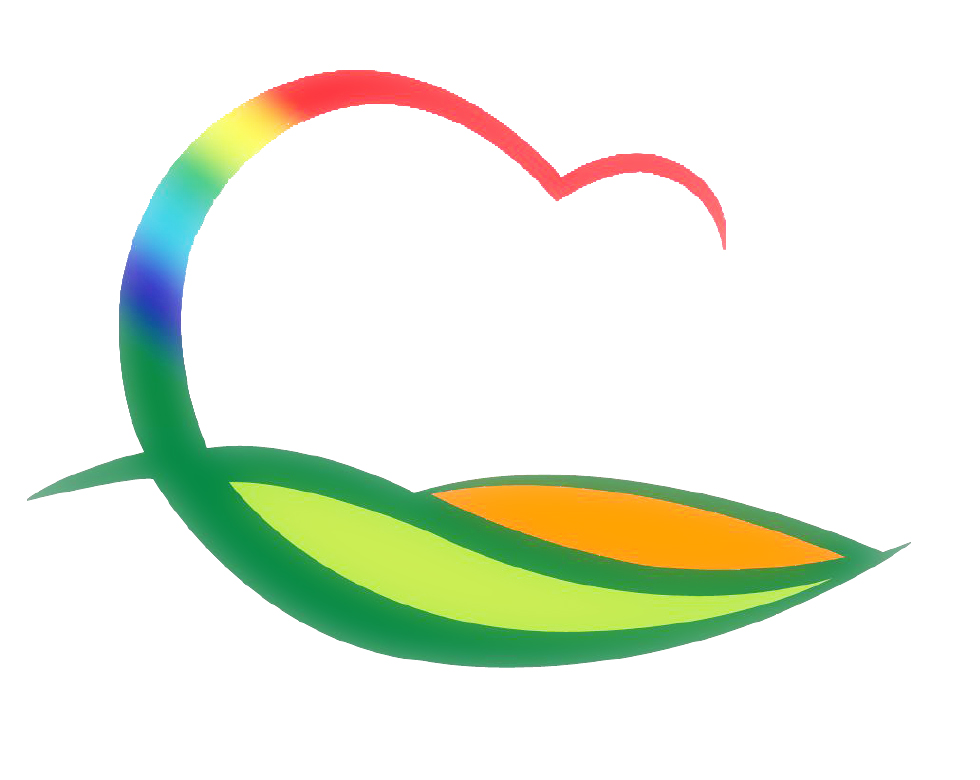 도 시 건 축 과
4-1. 영동 햇살가득 다담길 조성사업 추진
3,145백만원 / 옹벽기초시공 L=575m
철근조립 및 기초콘크리트 타설
4-2.  영동병원~귀골도로 개설공사 추진
1,000백만원 / 도로개설 L=430m
설계리 279번지 외 14필지 등 보상결정
4-3. 소규모 지역개발사업 추진
25백만원
황간면 황주리 마을벽화 만들기 외 1건 집행
4-4. 새뜰마을 법화지구 사업 추진
50백만원
법화리 사업지구 태양광 경관가로등 설치(12개소)